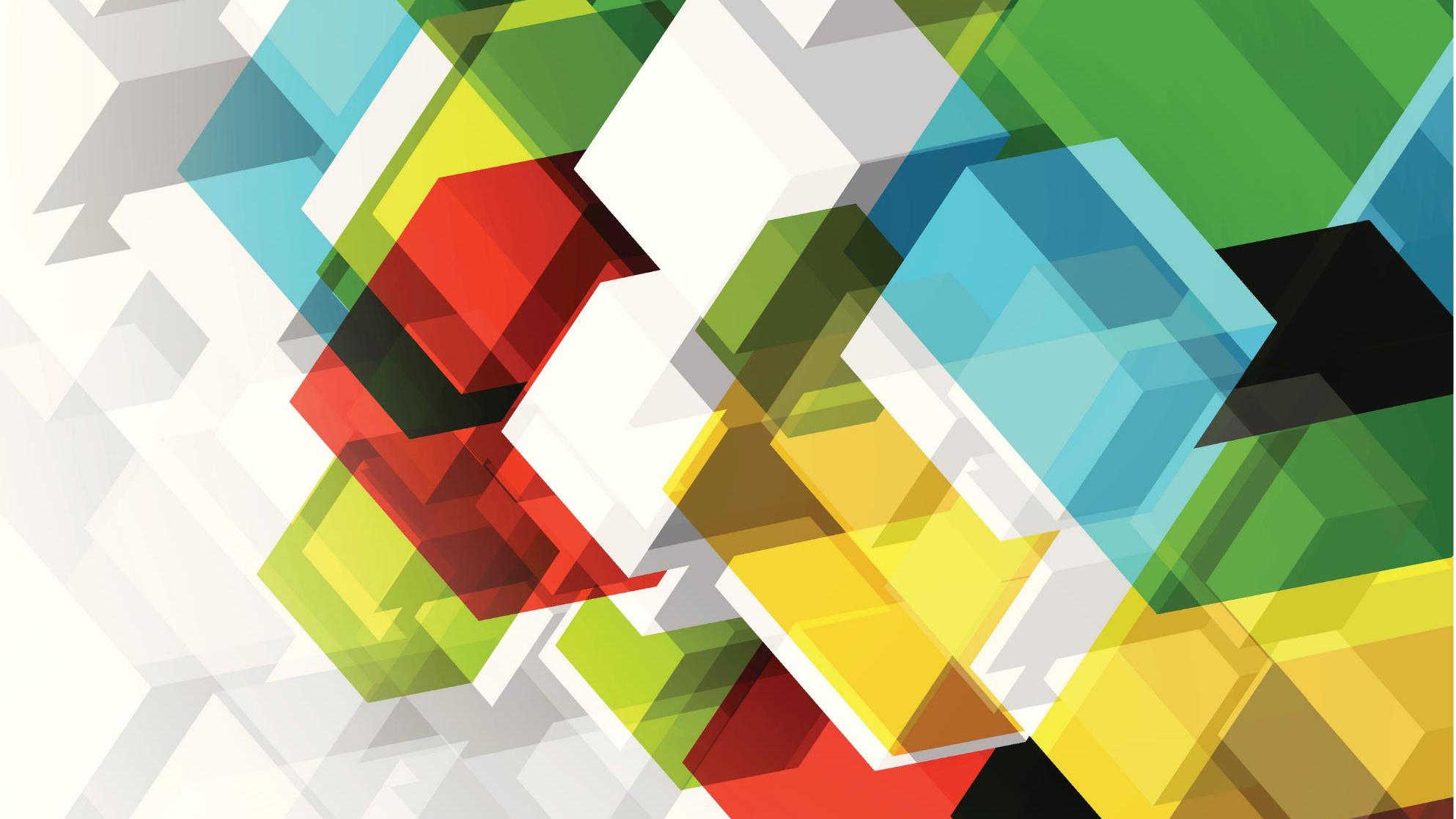 БЮДЖЕТ КРАСНОКАМСКОГО ГОРОДСКОГО ОКРУГАНА 2022-2024 ГОДЫ
ПРОГНОЗ СОЦИАЛЬНО-ЭКОНОМИЧЕСКОГО РАЗВИТИЯ
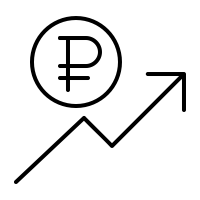 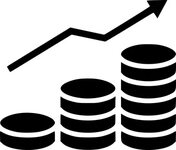 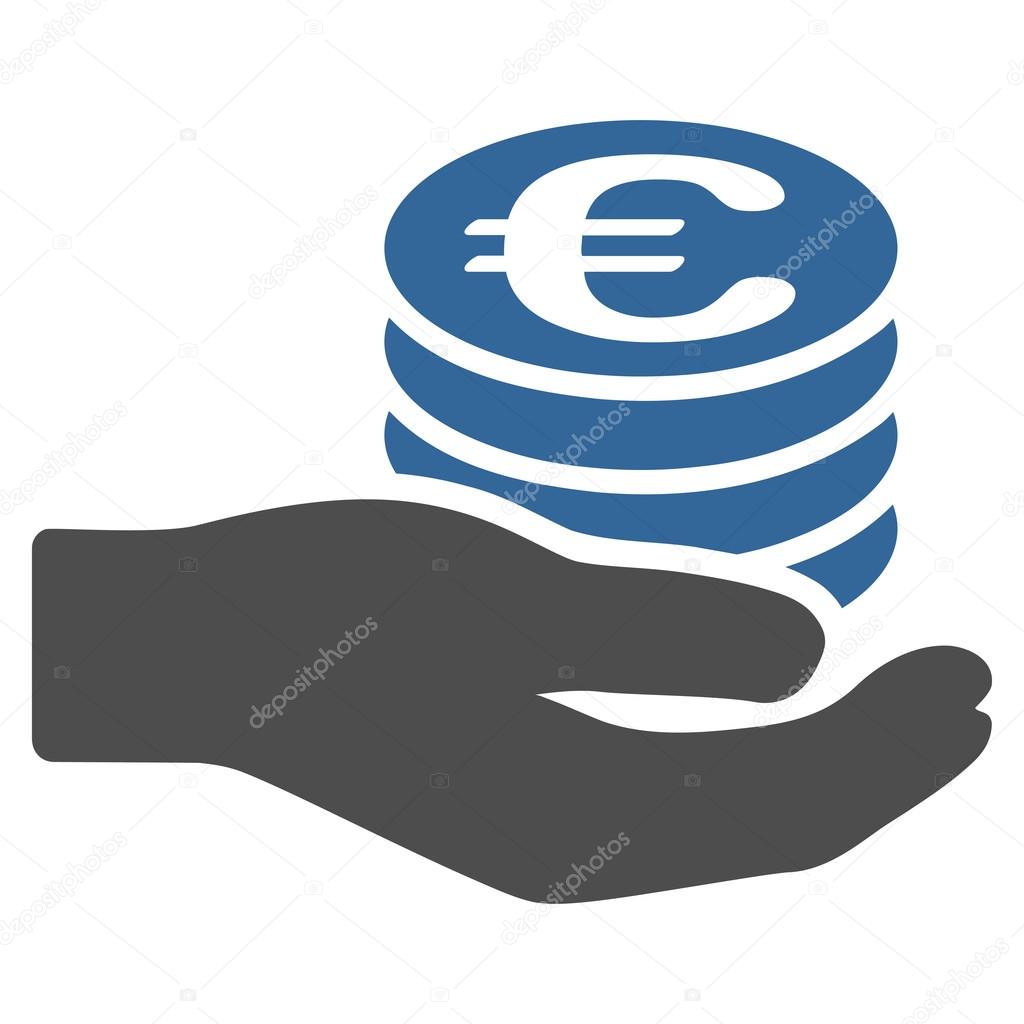 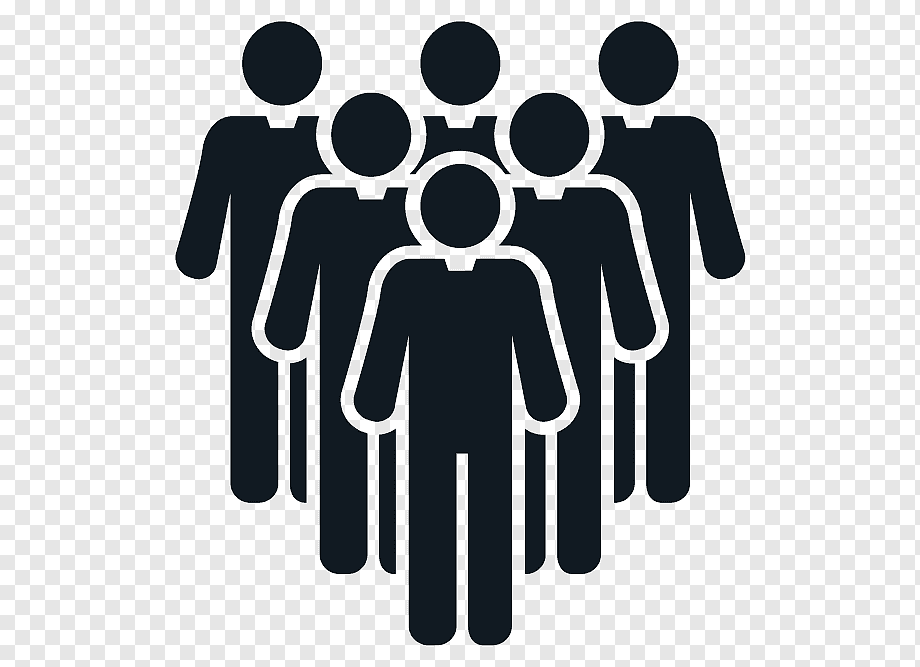 ОСНОВНЫЕ НАПРАВЛЕНИЯ БЮДЖЕТНОЙ ПОЛИТИКИ
ПАРАМЕТРЫ БЮДЖЕТА НА 2022-2024 ГОДЫ, МЛН. РУБ.
ДОХОДЫ БЮДЖЕТА, МЛН. РУБ.
3 196,1
2 428,2
2 231,5
2 098,6
НАЛОГОВЫЕ И НЕНАЛОГОВЫЕ ДОХОДЫ, МЛН. РУБ.
584,6
589,4
+6,4% (35,1)
549,5
572,3
БЕЗВОЗМЕЗДНЫЕ ПОСТУПЛЕНИЯ, МЛН. РУБ.
РАСХОДЫ БЮДЖЕТА, млн. руб.
+744,0
3 186,6
+30,5%
+211,1
2 442,6
2 231,5
-1143,7
2042,9
+9,5%
-3%
+272,1
+15,0%
-61,2
-14,7%
МУНИЦИПАЛЬНЫЕ ПРОГРАММЫ, МЛН. РУБ.
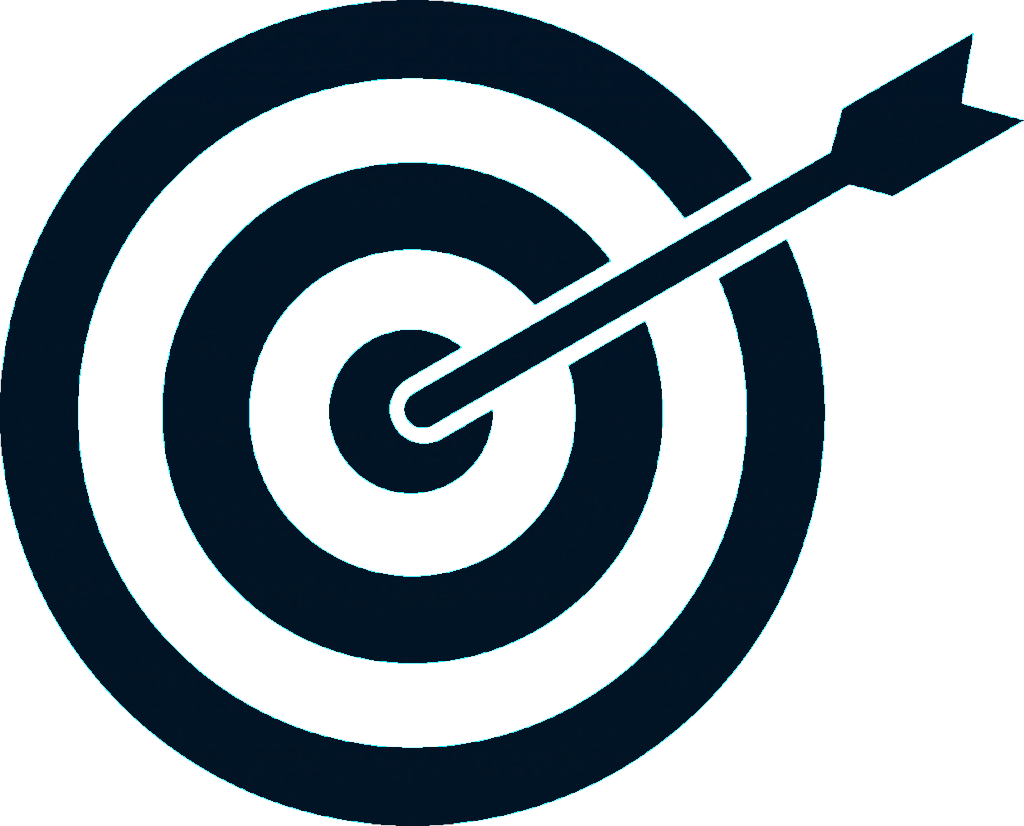 19
МУНИЦИПАЛЬНЫХ ПРОГРАММ

2 159,6 
МЛН. РУБ.

88% 
РАСХОДОВ БЮДЖЕТА
МУНИЦИПАЛЬНЫЕ ПРОГРАММЫ, МЛН. РУБ.
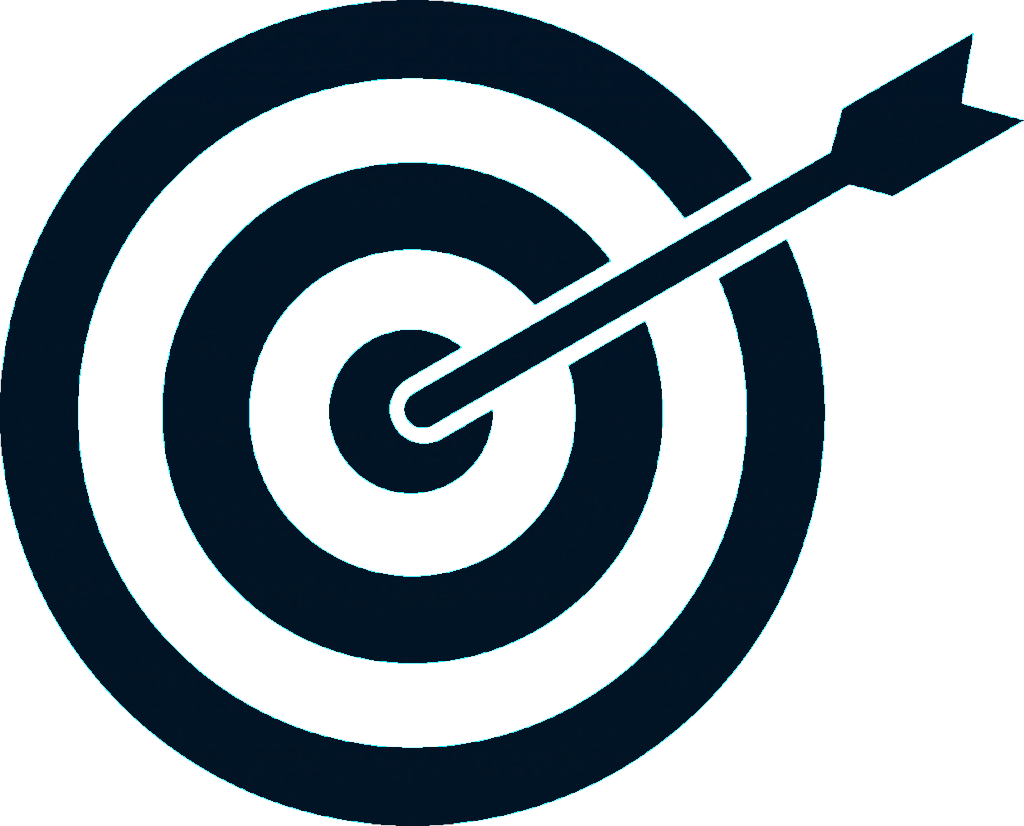 19
МУНИЦИПАЛЬНЫХ ПРОГРАММ

2 159,6 
МЛН. РУБ.

88% 
РАСХОДОВ БЮДЖЕТА
БЮДЖЕТ РАЗВИТИЯ, МЛН. РУБ.
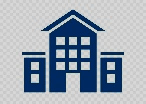 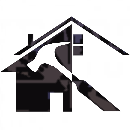 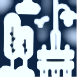 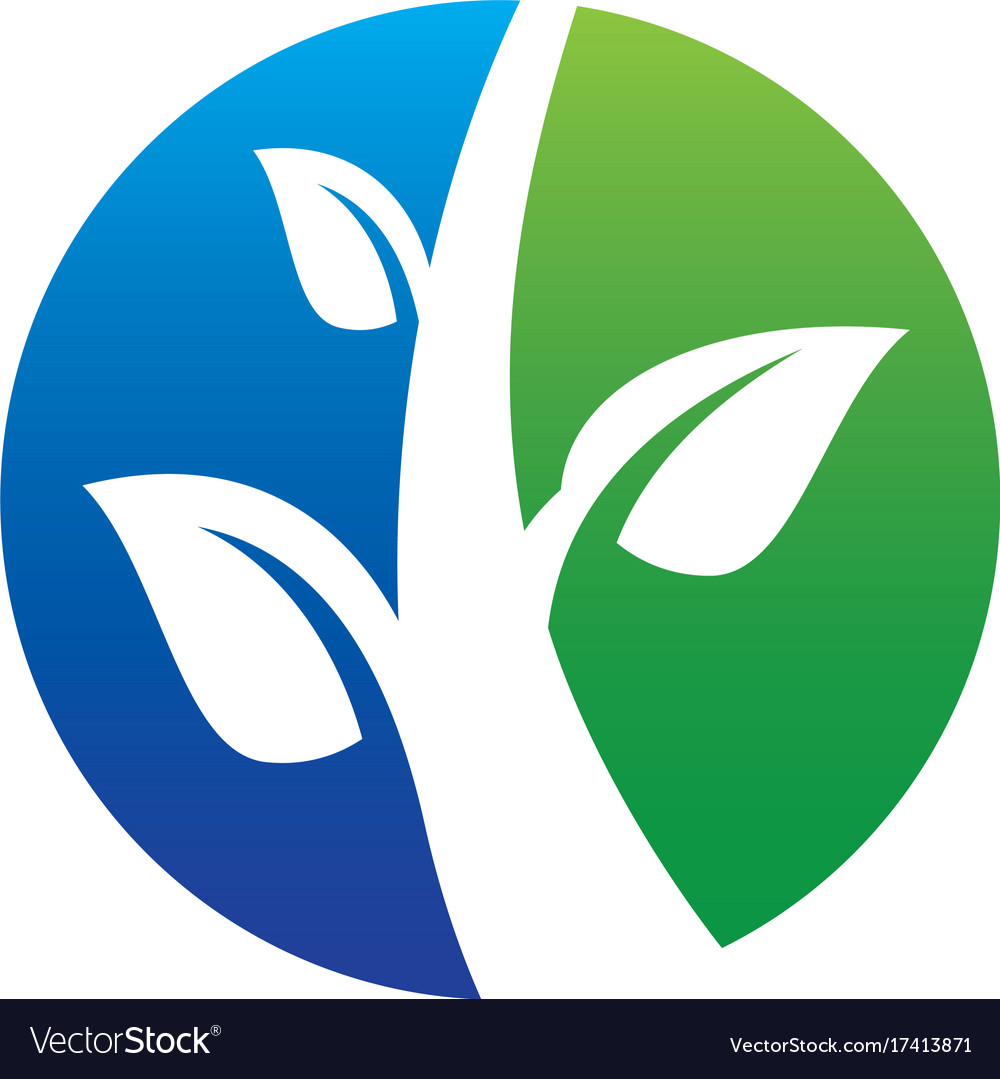 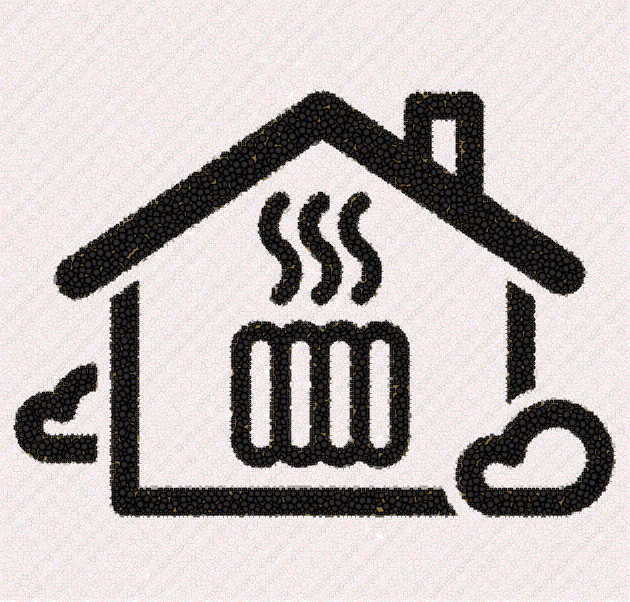 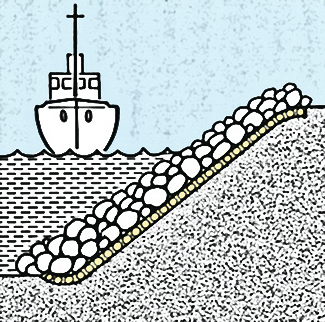 ДОРОЖНЫЙ ФОНД 2022 ГОДА
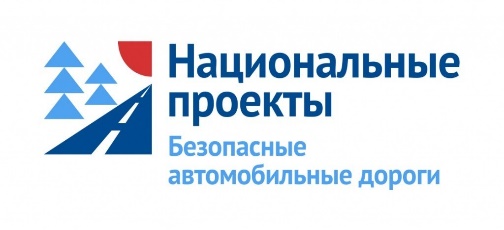 ОБЕСПЕЧЕНИЕ ЖИЛЬЕМ ОТДЕЛЬНЫХ КАТЕГОРИЙ ГРАЖДАН,  2022 ГОД
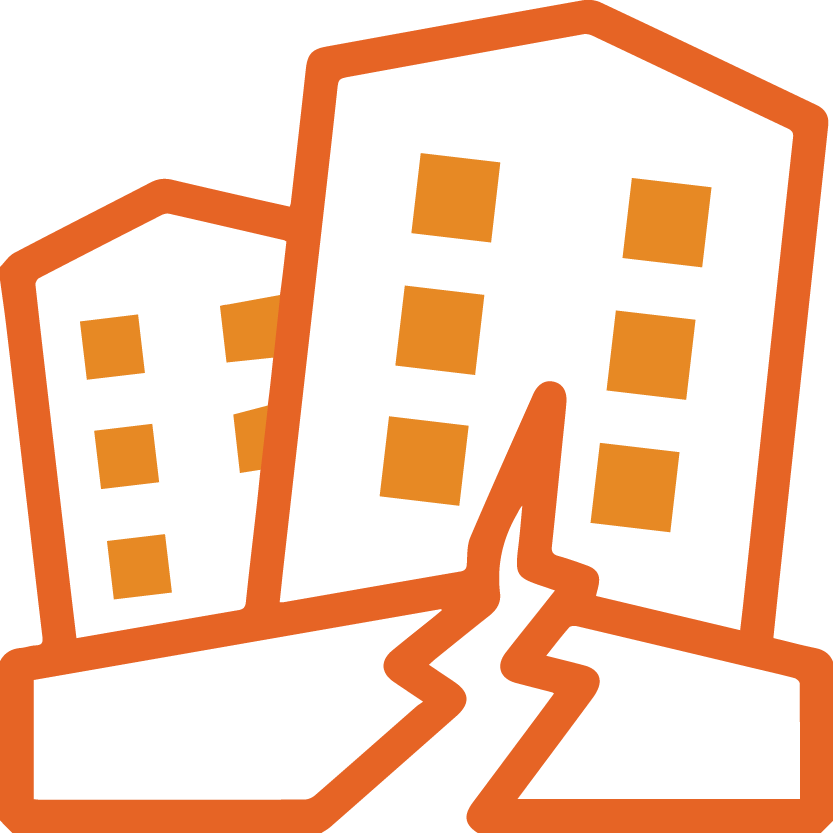 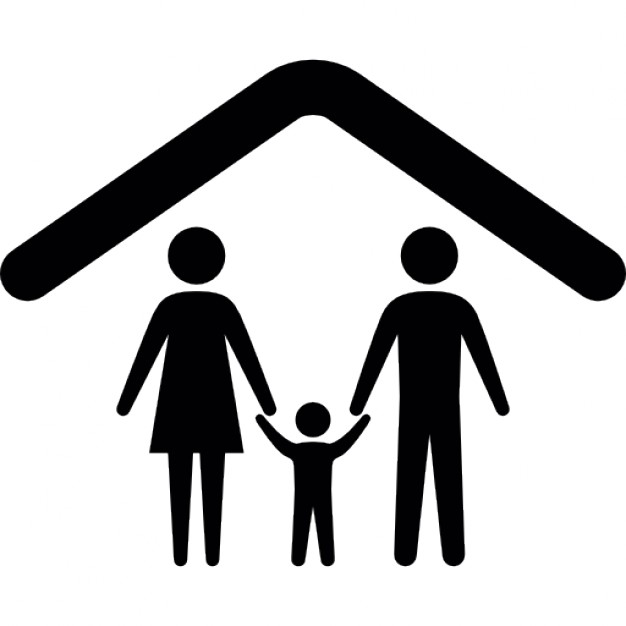 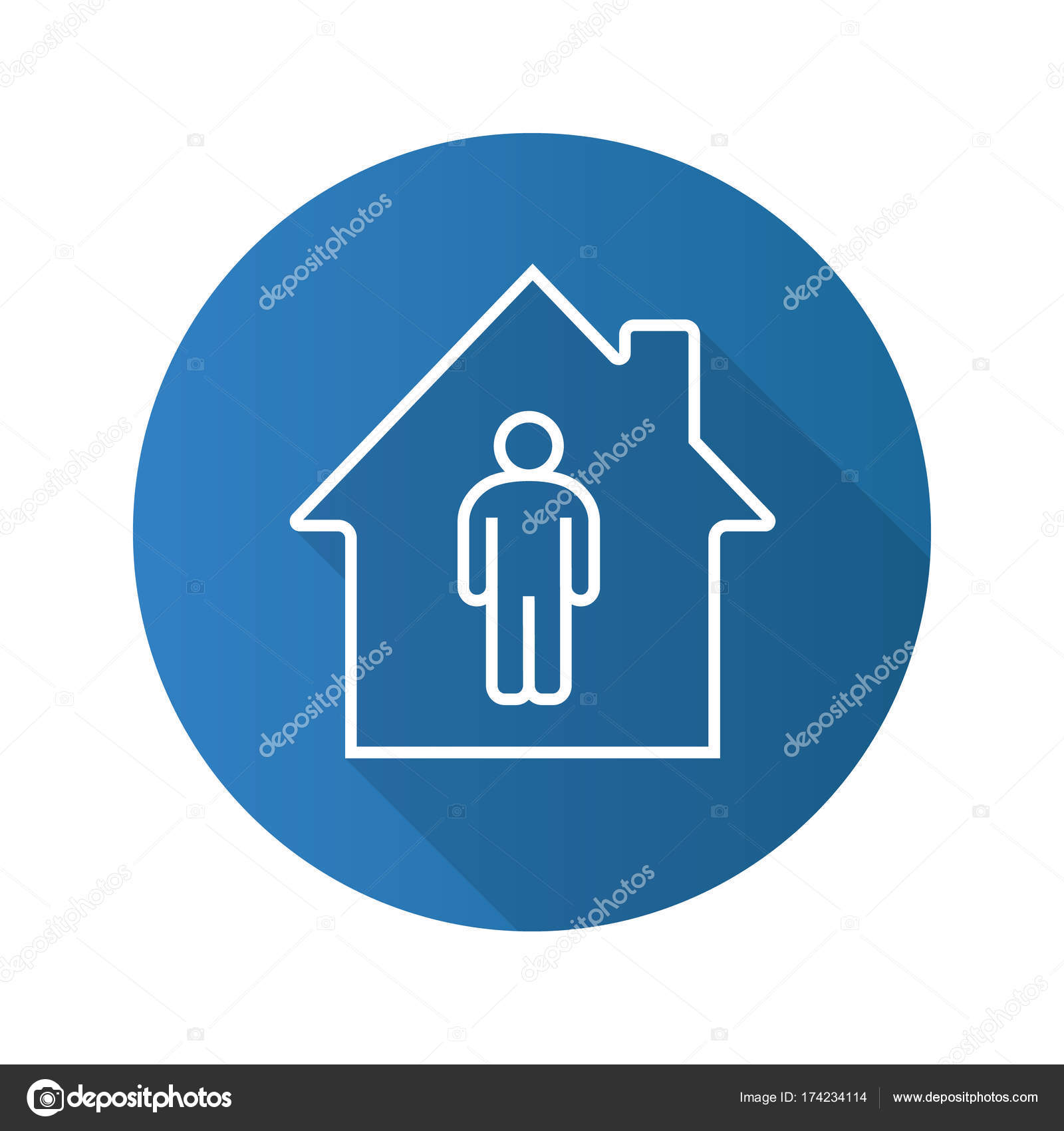 ПОДДЕРЖКА ИНИЦИАТИВ ГРАЖДАН,  2022 ГОД
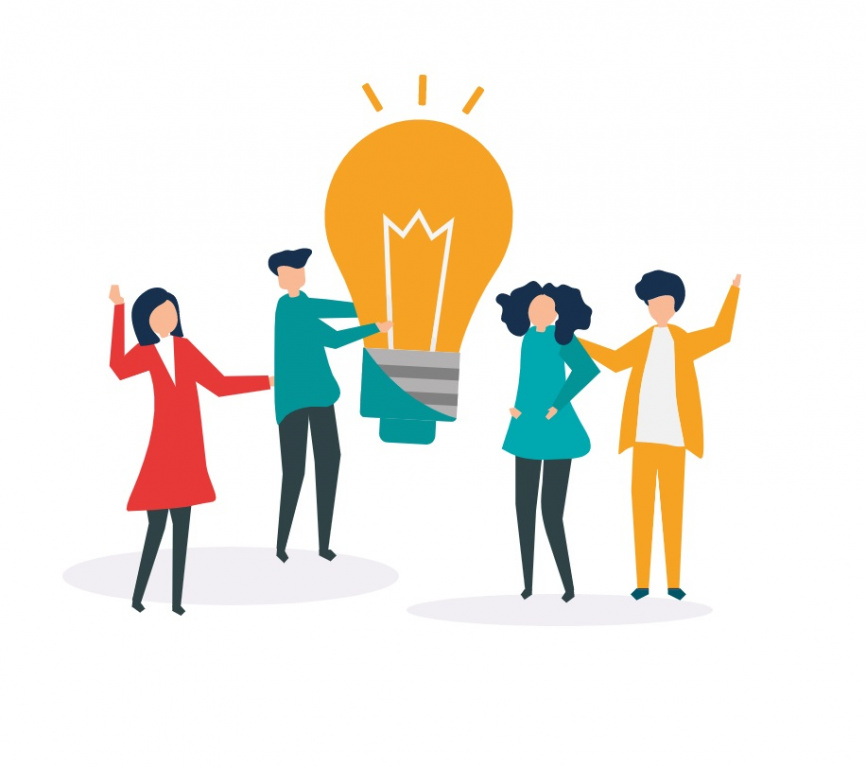 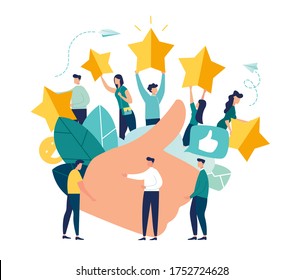 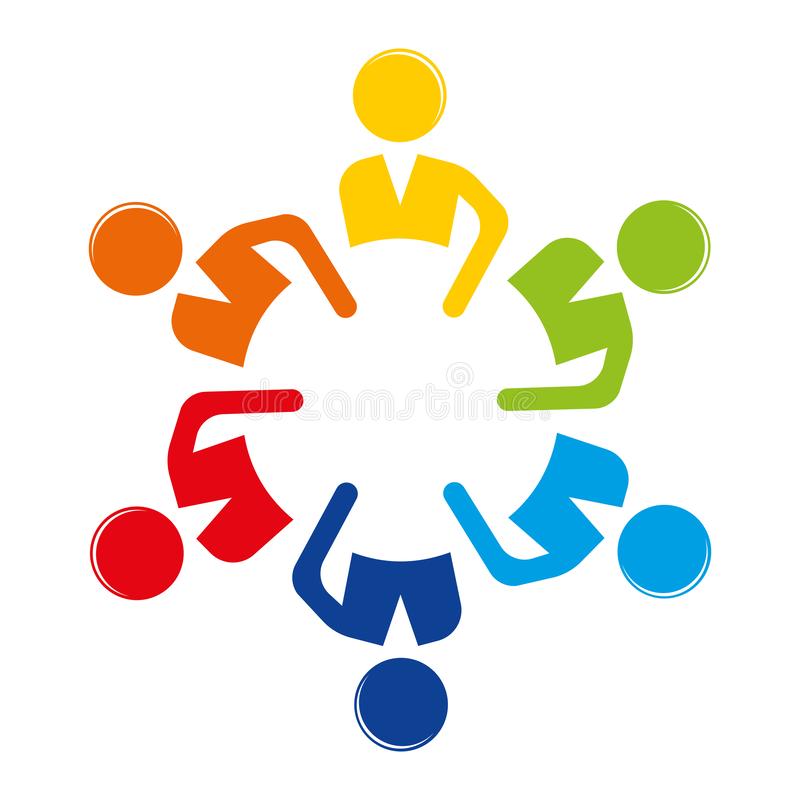 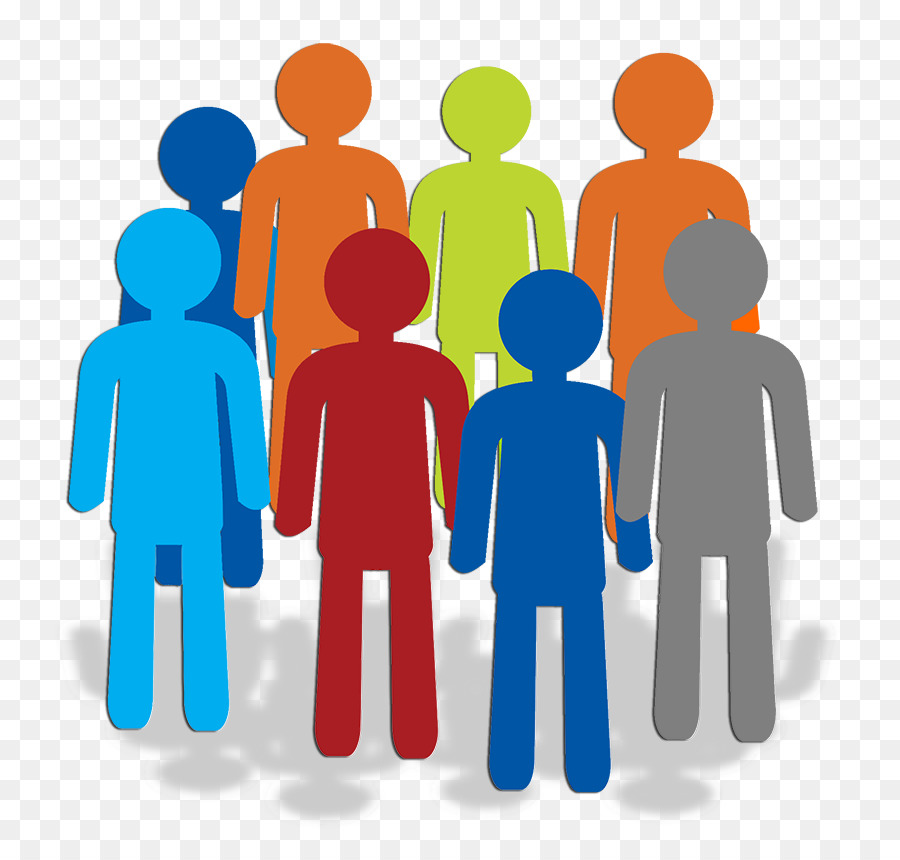 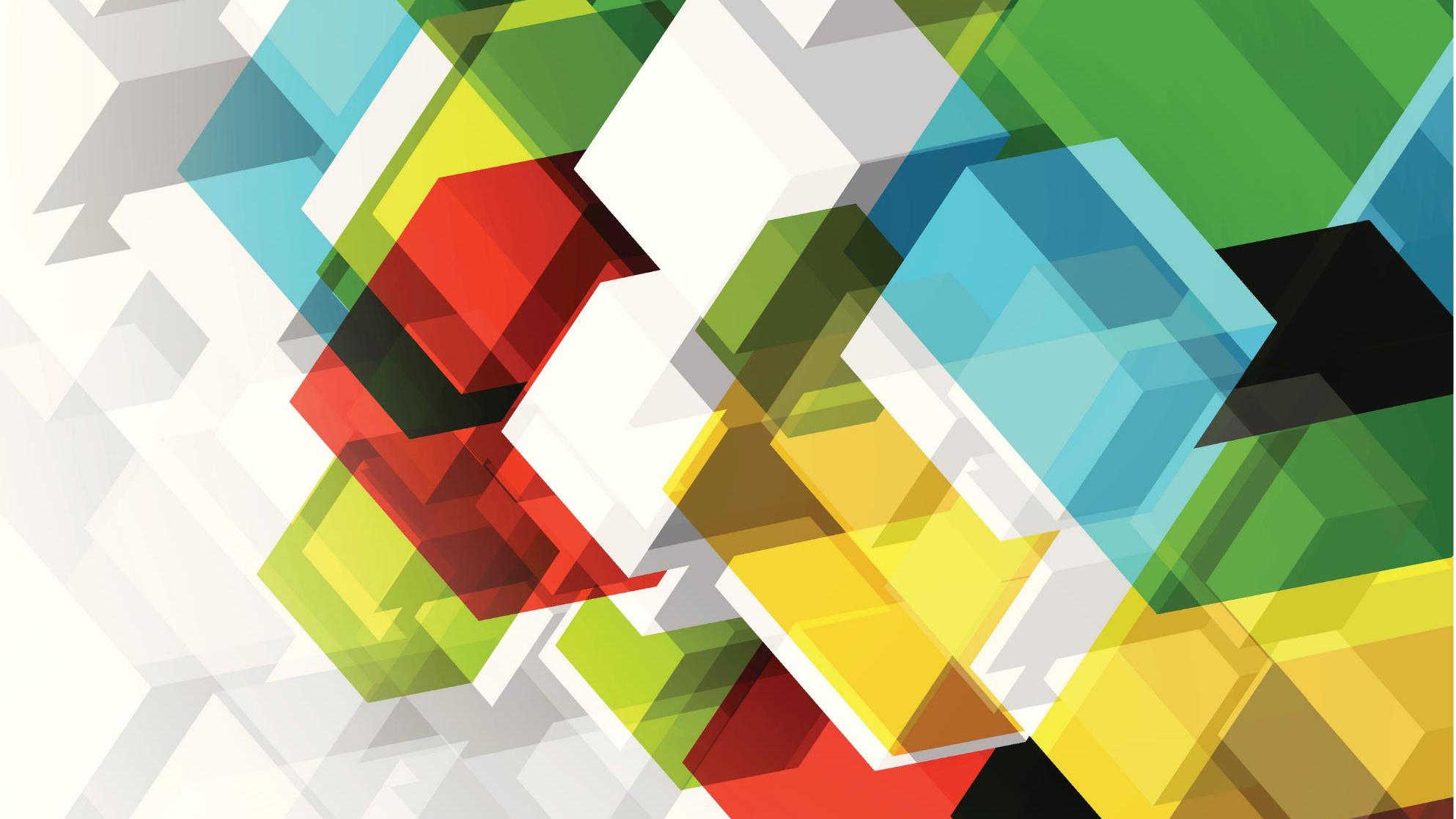 БЮДЖЕТ ПОМОГАЕМ ИДТИ К ЦЕЛИ